Oboustranné výpadky zorného pole
Šárka Skorkovská
LF Masarykovy univerzity v Brně
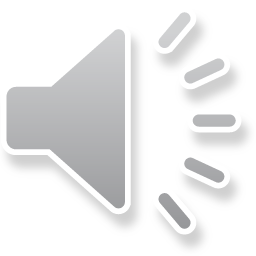 Jednostranné výpadky zorného pole (ZP)
Postižení pravého nebo levého zrakového nervu ( gliom optiku, meningeom pochev zrak. nervu,…)  → výpadek v zorném poli jednoho oka
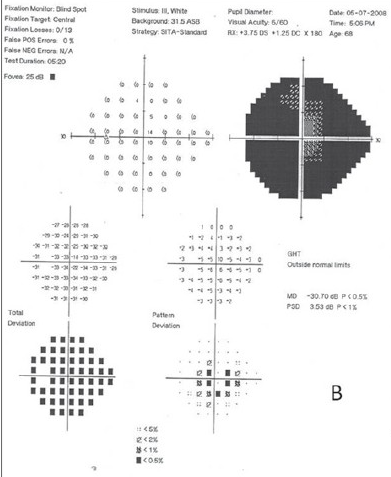 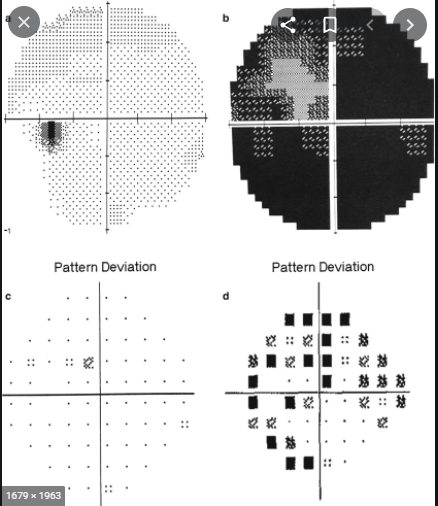 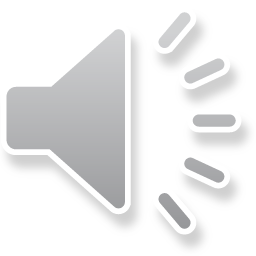 Oboustranné výpadky ZP
Oboustranné postižení ZP→ výpadky polovin zorných polí - hemianopsie 
Postižení chiasmatu → různostranné hemianopsie (heteronymní hemianopsie)
Postižení zrakové dráhy za chiasmatem→ stejnostranné (homonymní hemianopsie) 
Příčiny heteronymní hemianopsie:
   onemocnění chiasmatu (nádory – adenomy, prolaktinom, gliom, menigeom tureckého
   sedla, aneurysmata)
Příčiny homonymní hemianopsie:
   CMP, traumata, nádory, demyelinizace, neurochirurgické zákroky
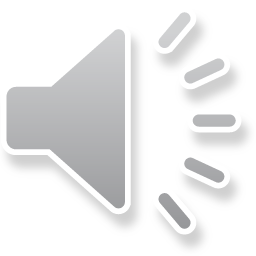 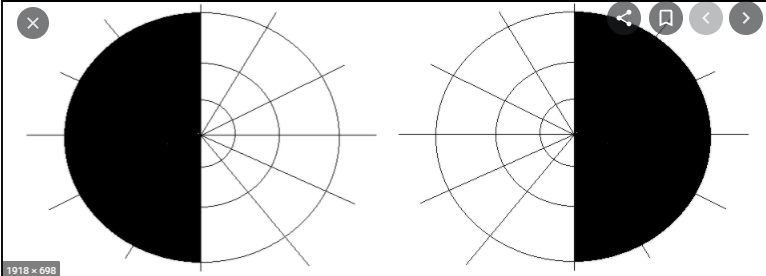 Heteronymní hemianopsie bitemporální
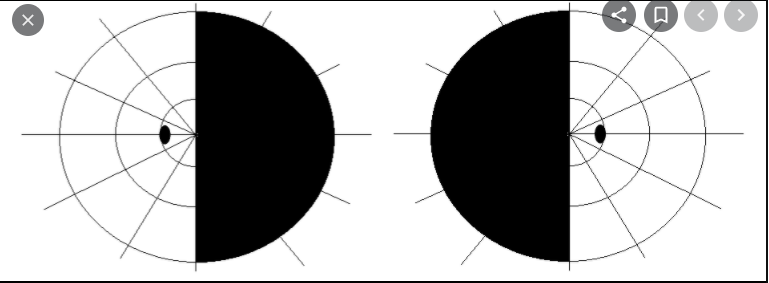 Heteronymni hemianopsie binasální
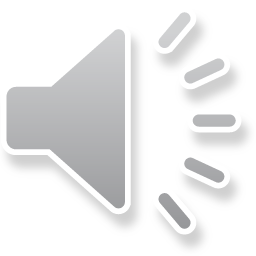 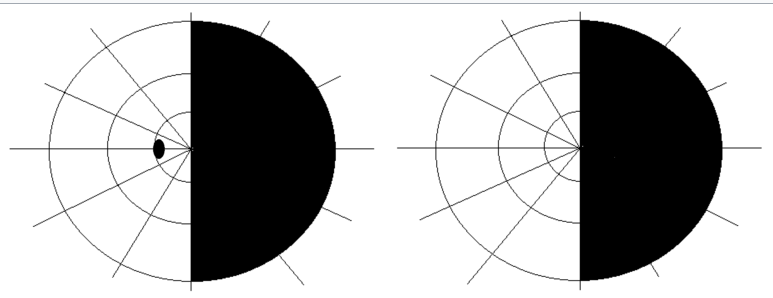 Pravostranná homonymní hemianopsie
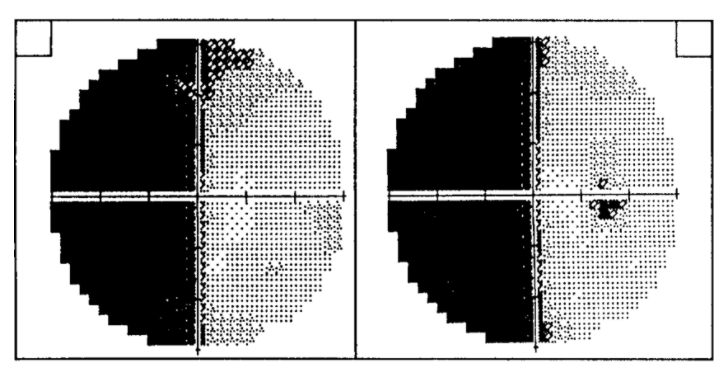 Levostranná homonymní hemianopsie
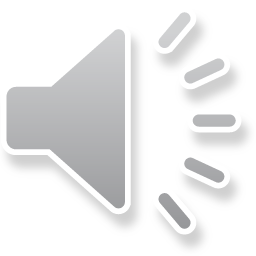 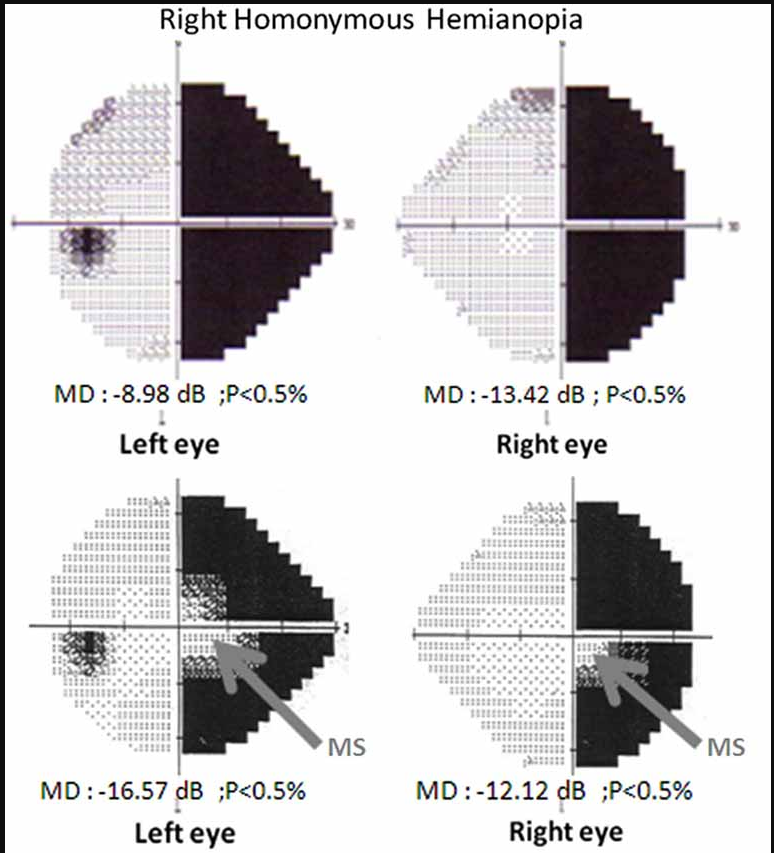 Homonymní hemianopsie 
      s úsporou makuly
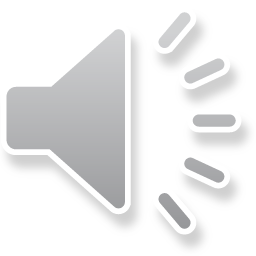 Homonymní výpadky ZP
postižení zrakové dráhy za chiasmatem 
	45% zrakový kortex
	32% zraková radiace
	10% tractus
	1.3% corpus geniculatum laterale
	11% vícečetné úseky zrakové dráhy
Zhoršují kvalitu života více než ztráta jednoho oka
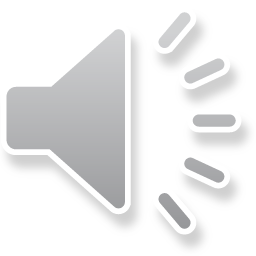 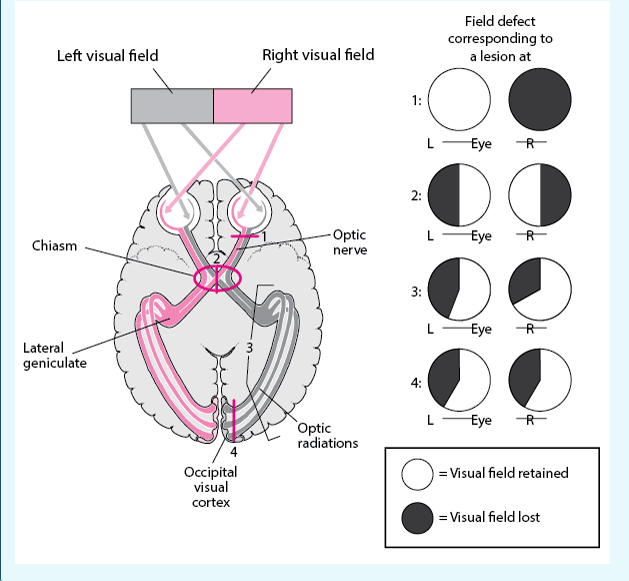 Výpadky ZP zrakového nervu 
          a zrakové dráhy
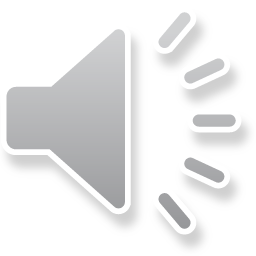